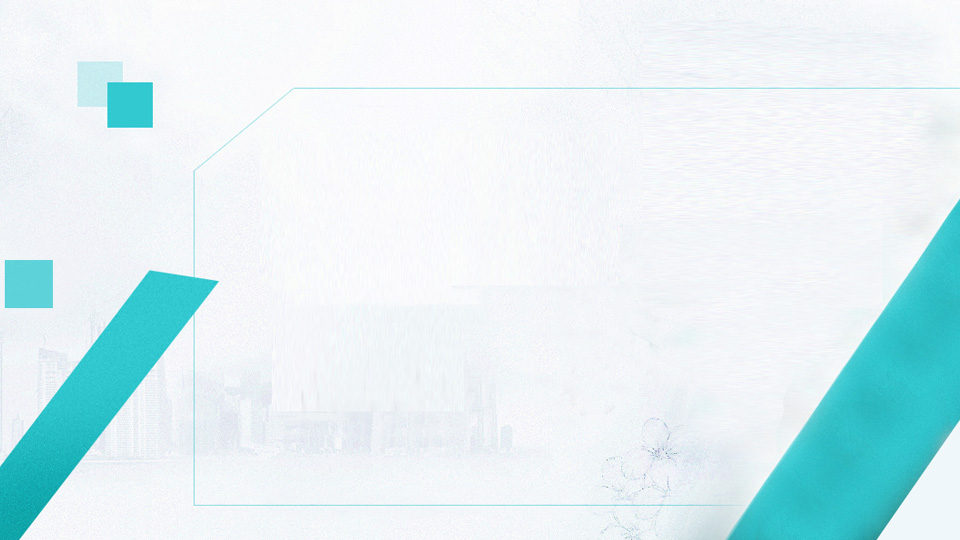 金贝壳涂料合同签订
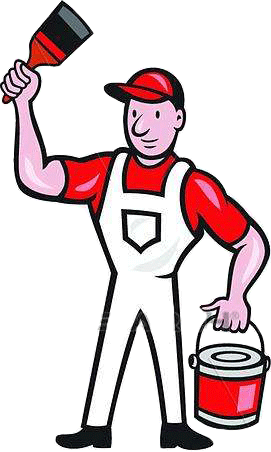 2017年10月24日
熊猫团队
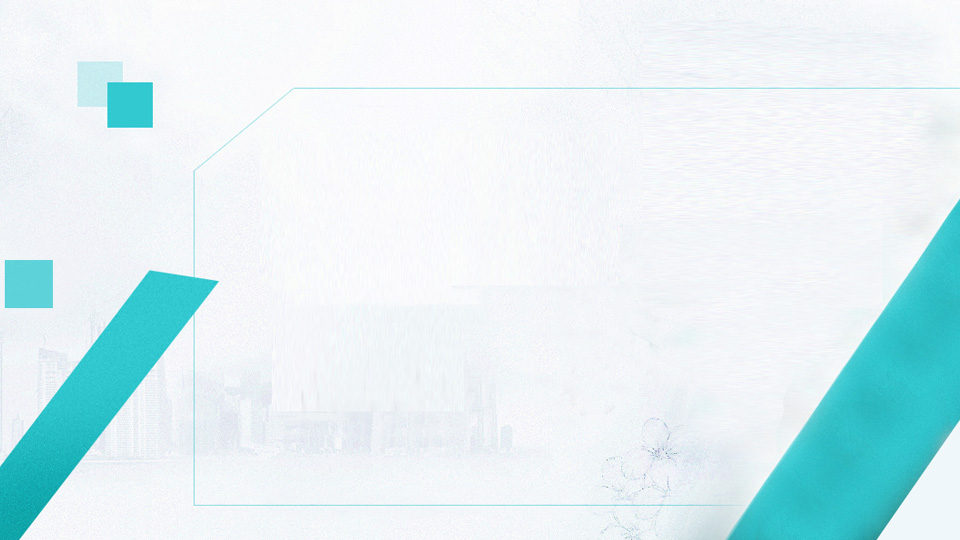 目  录
合同的修改及确认
CONTENTS
A
合同签订过程
总结
B
C
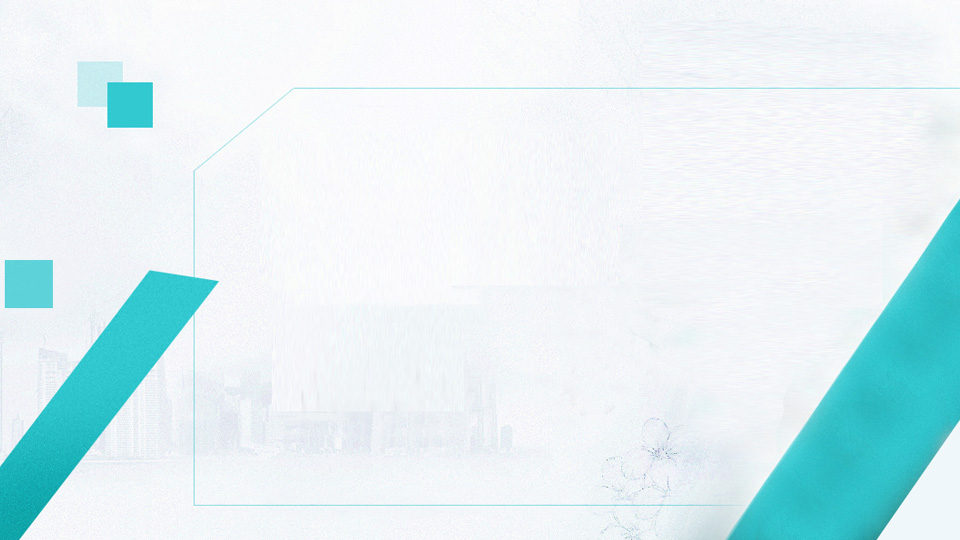 PART
合同的修改及确认
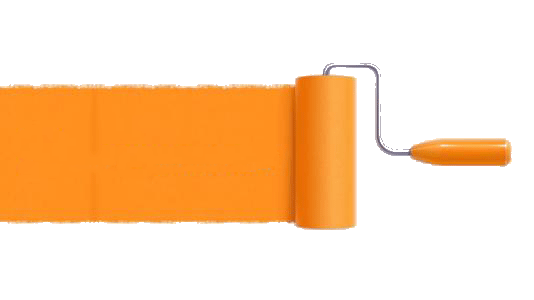 合同的修改及确认
1.  10月20号我们对合同进行了最终的修改。
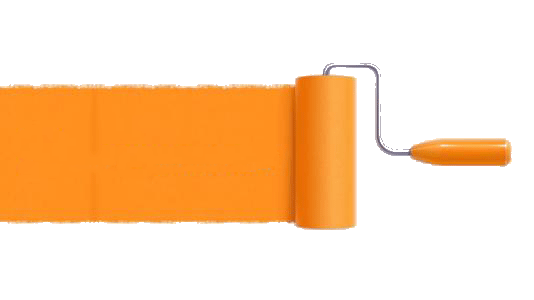 合同的修改及确认
2.  10月21日与客户预约时间，并将合同发给客户确认，最后将签订时间确定在10月24日星期二。
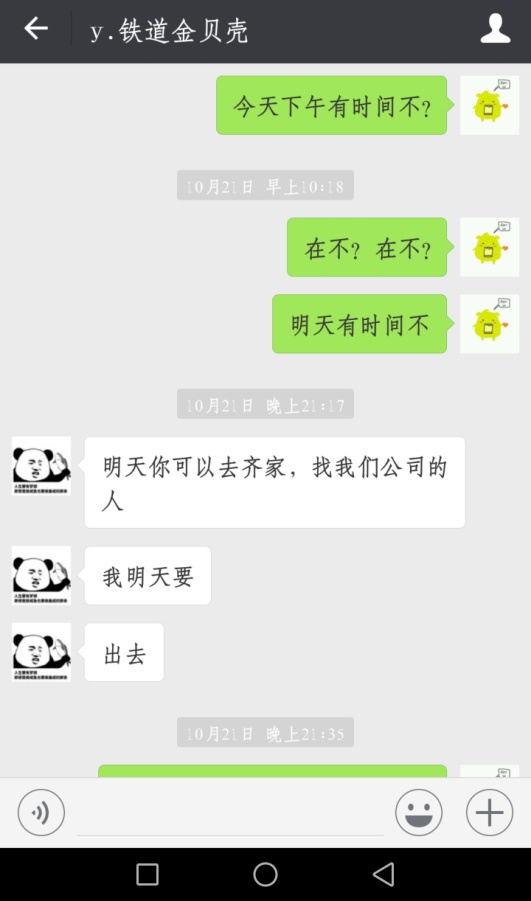 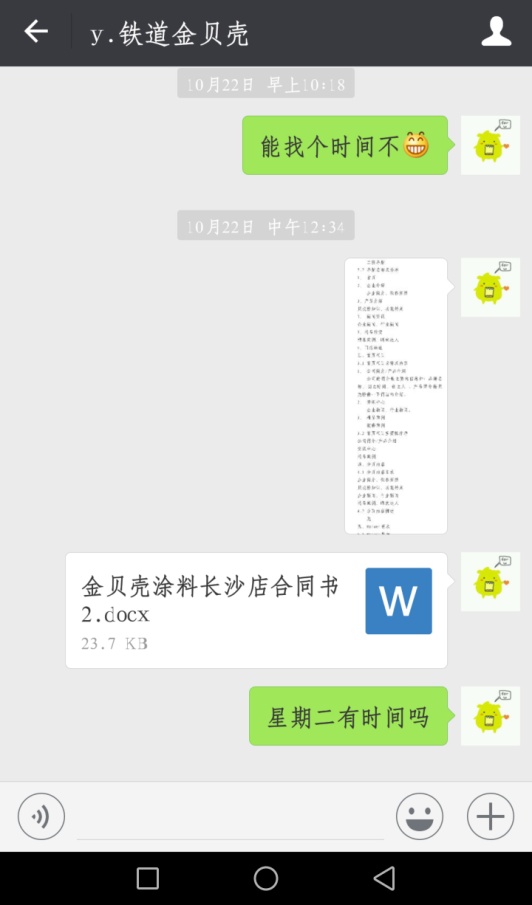 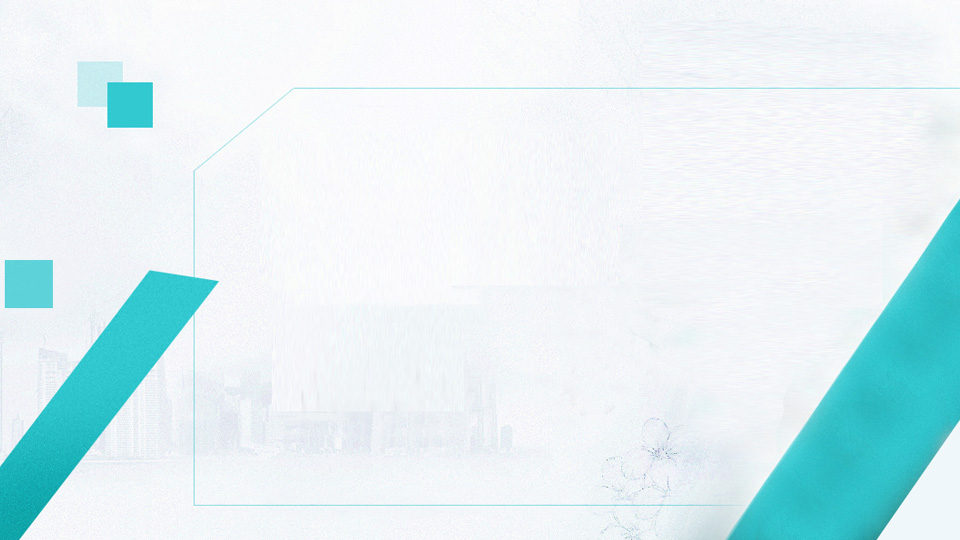 PART
合同签订过程
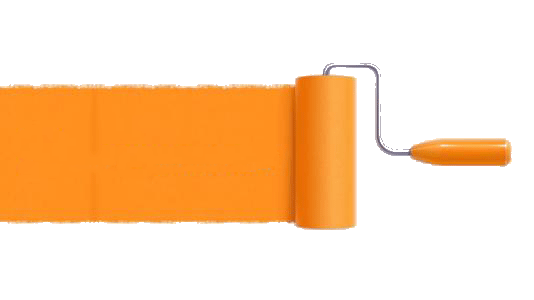 确认合同
1
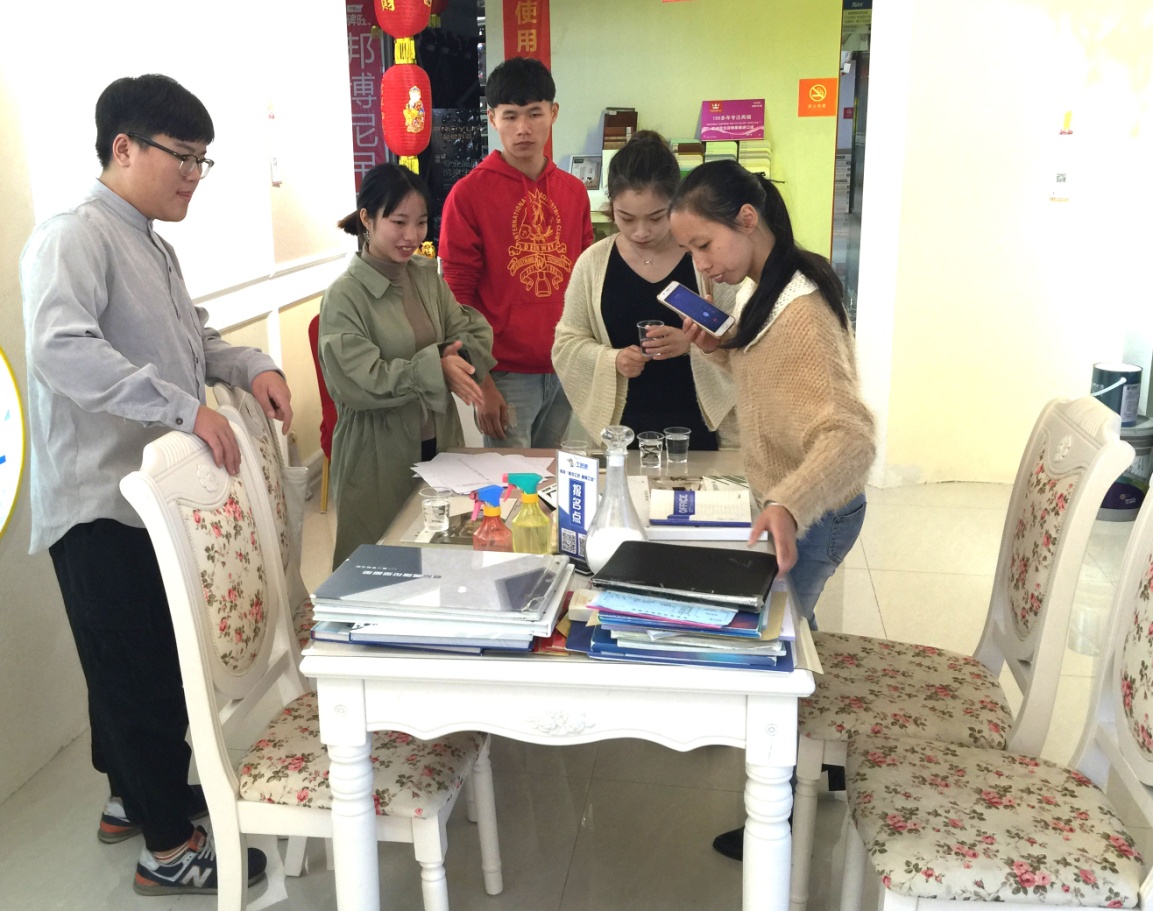 说明此行的目的，对需求文档以及合同进行解说并确认。
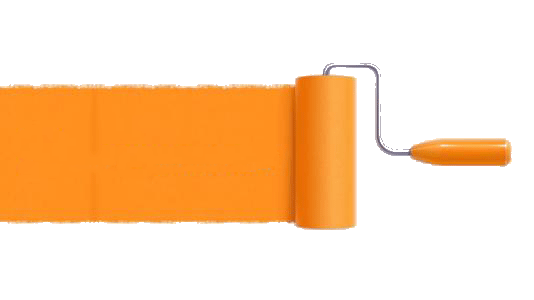 签订合同
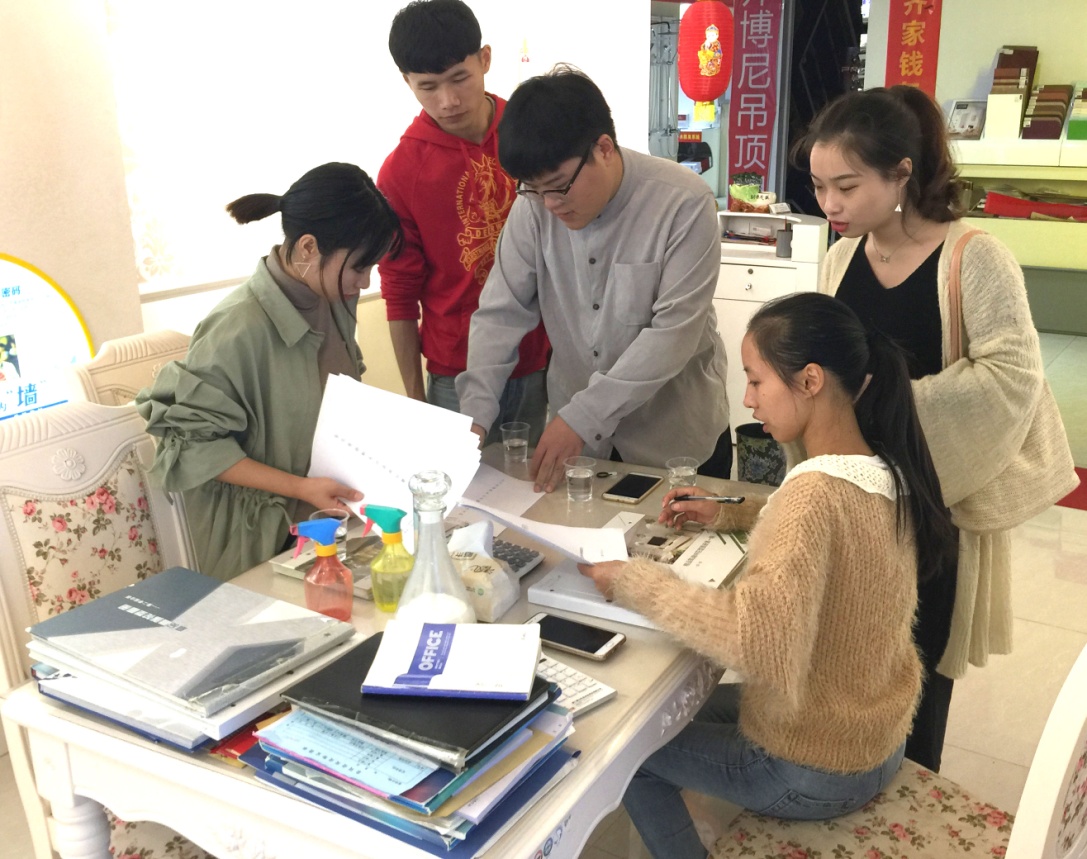 2
客户看完之后，开始签订需求文档以及合同。
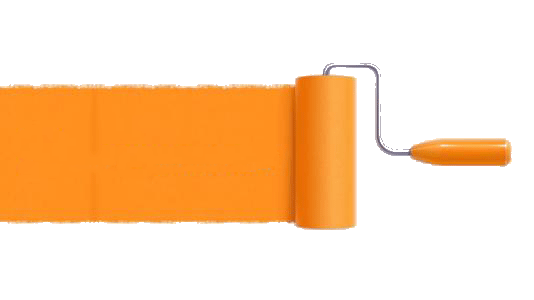 合照
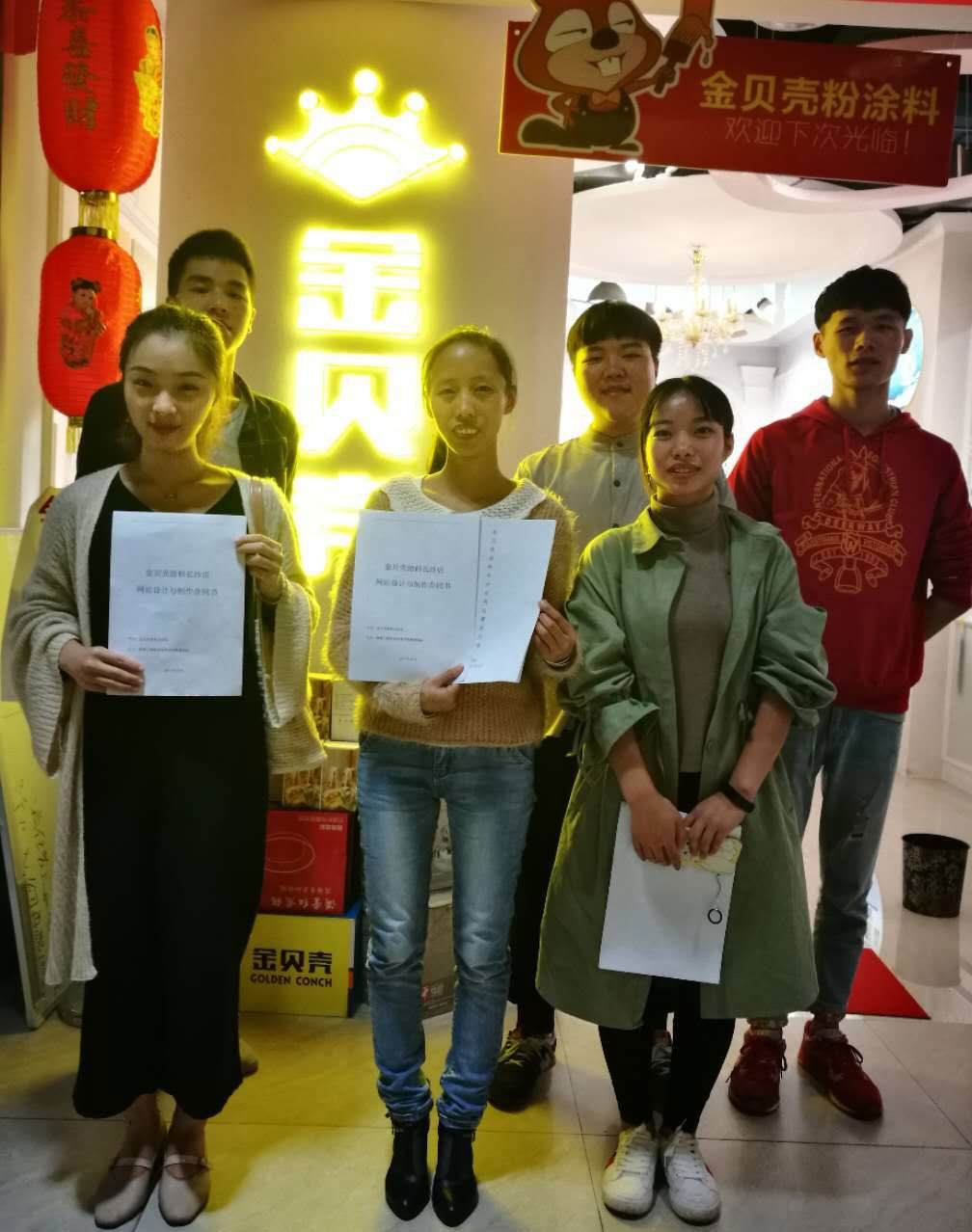 3
需求文档以及合同签订后，我们和客户拍摄了合照。
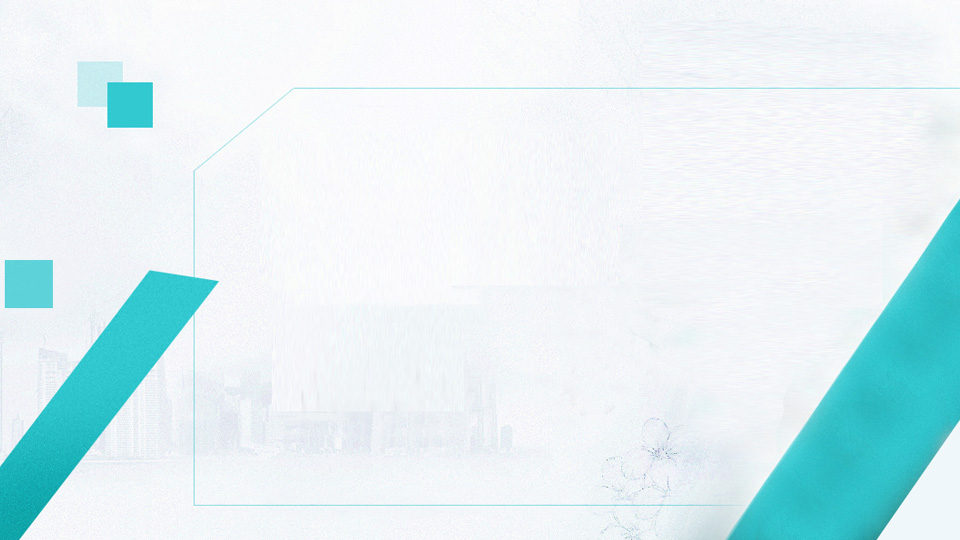 PART
总结
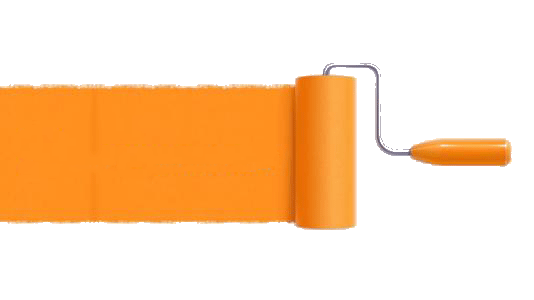 总结
1.  细心：细心做好每一件事情，才能让客户信任你。


要提前准备一切：打印好合同、联系好客户等，才能更好的开展后续工作。


团队合作很重要：一个团队的力量总会大于一个人的力量，只要我们一起认真努力，成功不会很远。
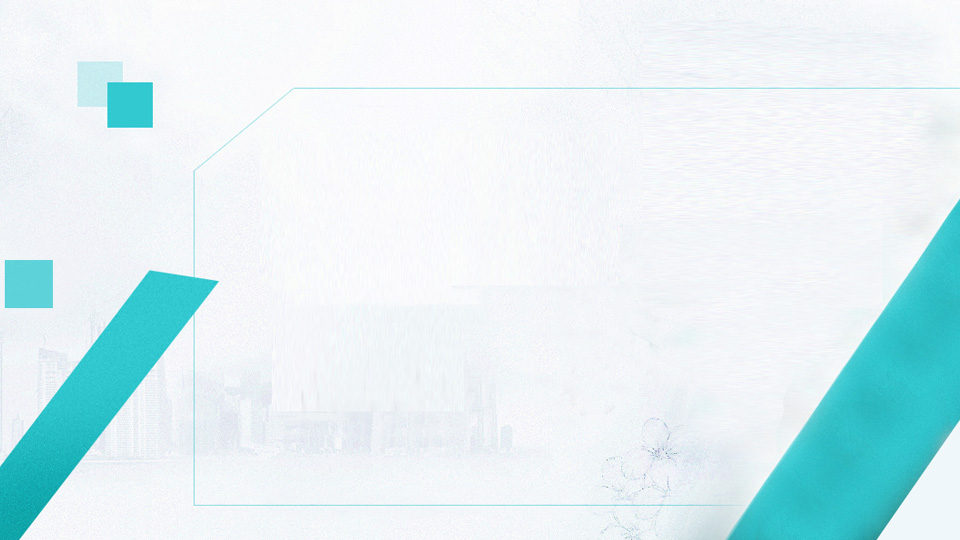 谢谢大家